Fly-Human-Worm TARs
Data remapped
Fly:
12 samples from SRA (36 bp reads)
48 million reads
141,083,432 mapped reads (multimapped reads included)
Chromosomes Uextra and U are very repetitive
97,522,411 +  4,185,259 = 101,707,670 reads in total map to those
Worm:
11 samples from SRA (76 bp reads)
44 milion reads
32,129,070 mapped reads
Human:
HumanBodyMap/FCA/s_1 (75 bp reads)
40 million reads
320 million pooled reads from 8 samples currently mapping
For all organisms, removed the reads that overlap with repeat regions (RepeatMasker) and with ribosomal RNA annotations
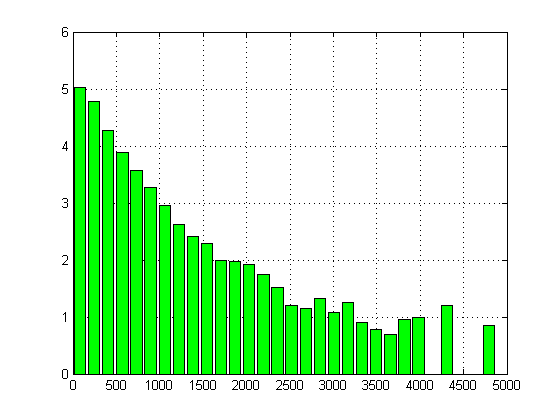 Worm
Exon Size Distributions
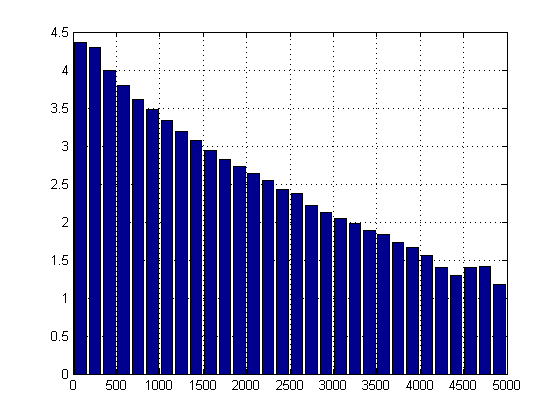 Fly
ROC for min-run/max-gap
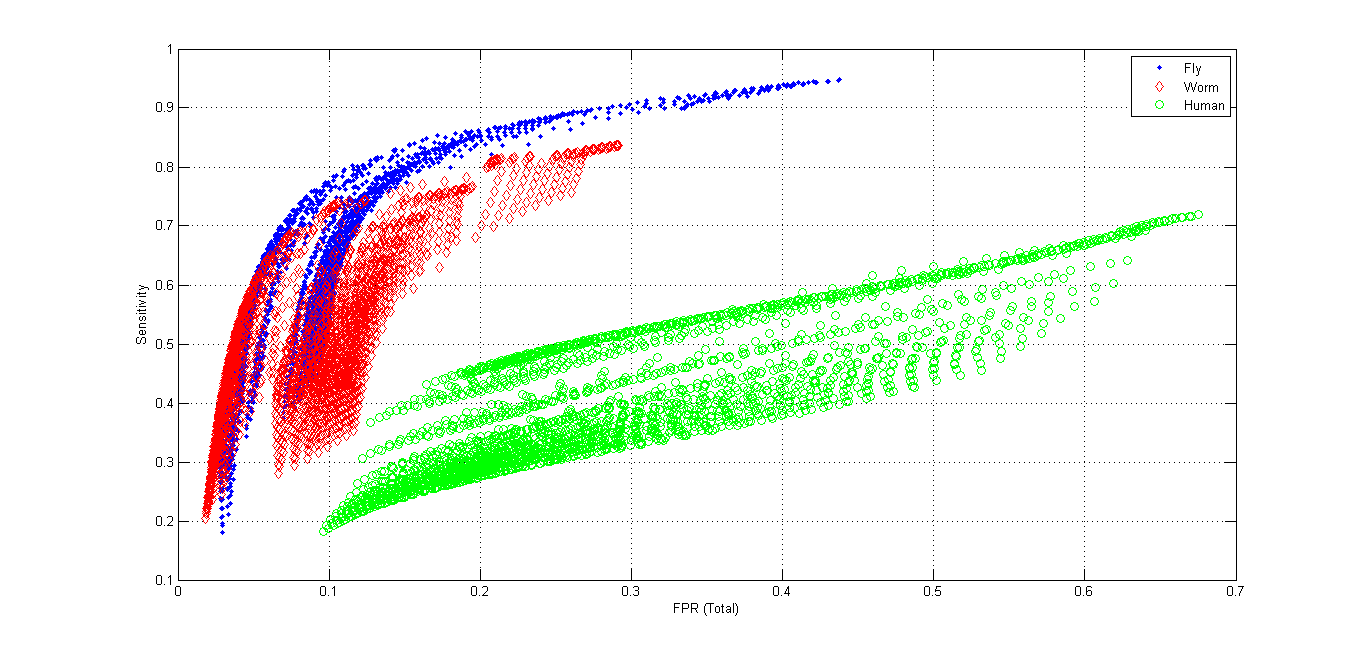 TARs
Fly
79246 TARs
57291 exonic
21955 non-exonic
4709 non-repeat 
17246 repeat
Worm
100918 TARs
85141 exonic
15777 non-exonic
10224 non-repeat 
5553 repeat
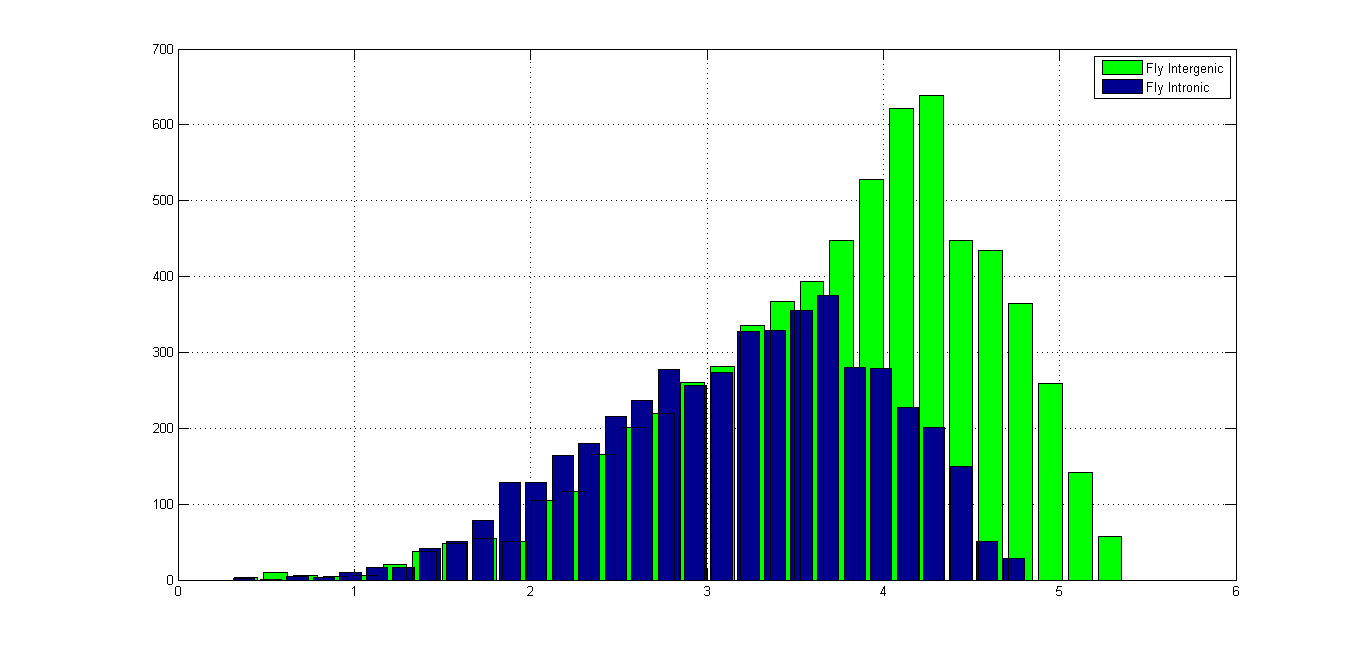 Exon-TAR distances
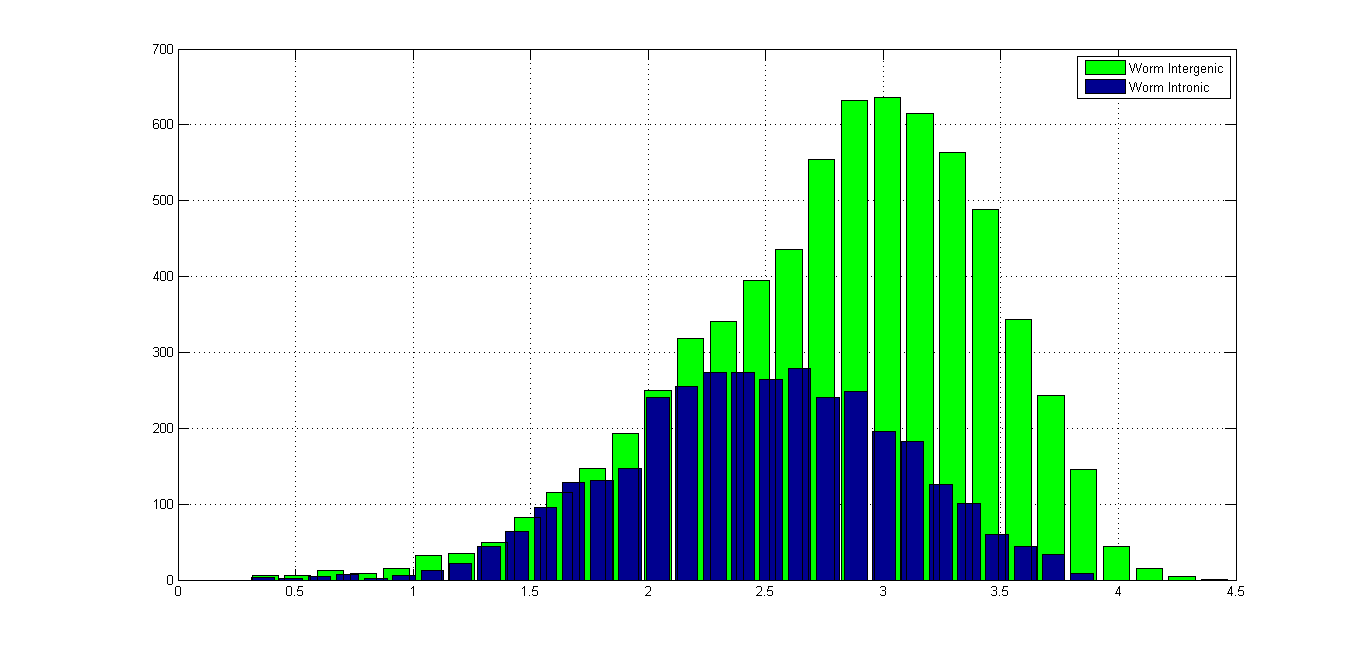